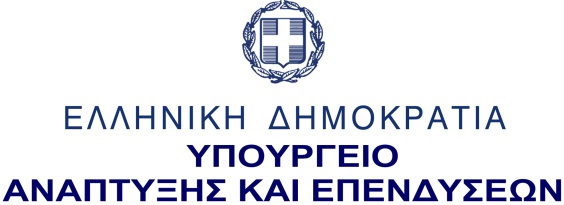 Ενίσχυση της Ικανότητας των Δικαιούχων 
Πρόγραμμα «Τεχνική Βοήθεια και Υποστήριξη Δικαιούχων 2021-2027»
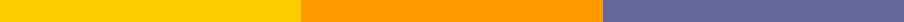 Ειδική Υπηρεσία Στρατηγικής, Σχεδιασμού  και Αξιολόγησης
Εθνική Αρχή Συντονισμού ΕΣΠΑ






Νοέμβριος   2022
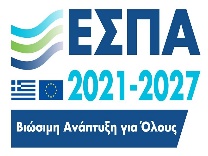 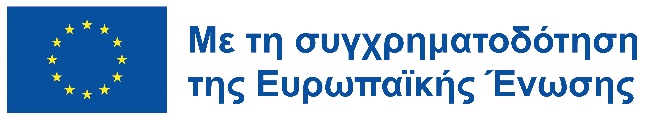 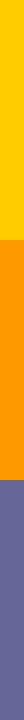 Ενίσχυση της Διοικητικής Ικανότητας Δικαιούχων 
2 Άξονες προτεραιότητας στο Πρόγραμμα Τεχνική Βοήθεια και Υποστήριξη Δικαιούχων 2021-2027 με συγχρηματοδότηση από το ΕΤΠΑ και το ΕΚΤ+ 
Συνολικός προϋπολογισμός 100 εκ ευρώ Δημόσια Δαπάνη 
Υλοποίηση μέσω «χρηματοδότησης που δεν συνδέεται με δαπάνες» και στη βάση ενός οδικού χάρτη ο οποίος είναι υπό διαμόρφωση 
Τομείς Προτεραιότητας : στερεά απόβλητα, λύματα, έρευνα και καινοτομία,  ενέργεια, αστική κινητικότητα συμπεριλαμβανομένης της e-κινητικότητας, υποστήριξη στην υλοποίηση των ολοκληρωμένων χωρικών στρατηγικών, καθώς και παρεμβάσεις του ΕΚΤ+, όπως ενεργητικές πολιτικές απασχόλησης, απασχόληση των νέων, κοινωνική ένταξη, κοινωνική καινοτομία, κοινωνική οικονομία, child guarantee, κα
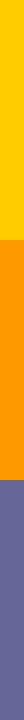 Στόχοι :
Διασφάλιση της απαιτούμενης τεχνογνωσίας και υποστήριξης στο σχεδιασμό και υλοποίηση των έργων 
Έγκυρη και έγκαιρη ωρίμανση έργων 
Διασφάλιση τήρησης των κανόνων θεσμικού πλαισίου και ΣΔΕ 
Επίσπευση των διαδικασιών προκήρυξης, ανάθεσης και επίβλεψης των έργων 
Έγκυρη και έγκαιρη ενημέρωση των πληροφοριακών συστημάτων
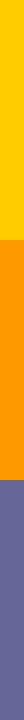 Βασικές Ομάδες Εργασιών :
Ευνοϊκότερο Θεσμικό περιβάλλον 
Εξειδίκευση των διαδικασιών του ΣΔΕ ανά κατηγορία δικαιούχου 
Συνεχή ενημέρωση για τις διαδικασίες του ΣΔΕ 
Στρατηγικός Σχεδιασμός και Συντονισμός 
Στοχευμένη υποστήριξη για την εφαρμογή των Οδηγιών όπως ολιστική προσέγγιση για τα νερά 
Στοχευμένη υποστήριξη μέσω της ΕΤΕπ για τομείς όπως η ενεργειακή μετάβαση, απορρίμματα και ολοκληρωμένη χωρική ανάπτυξη
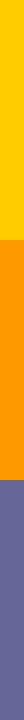 Βασικές Ομάδες Εργασιών :
Οργάνωση 
Υποστήριξη στην εφαρμογή του Νόμου περί δημοσίων συμβάσεων 
Υποστήριξη στην υλοποίηση των χωρικών παρεμβάσεων 
Υποστήριξη στην προετοιμασία φακέλων ΥΓΟΣ 
Υποστήριξη στην υλοποίηση έργων διαχείρισης απορριμμάτων 
Υποστήριξη στο σχεδιασμό και υλοποίηση δράσεων ΕΚΤ+
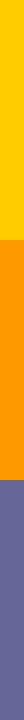 Βασικές Ομάδες Εργασιών :
Ανθρώπινο Δυναμικό 
Κατάρτιση στελεχών δικαιούχων 
Κατάρτιση αιρετών σε θέματα ΕΣΠΑ 
Εξειδικευμένο προσωπικό στους αδύναμους δικαιούχους κυρίως την Τοπική Αυτοδιοίκηση και τους φορείς της 
Έκδοση Εξειδικευμένων Οδηγών σχεδιασμού και υλοποίησης δράσεων στους τομείς προτεραιότητας
Ευχαριστώ  για την προσοχή σας
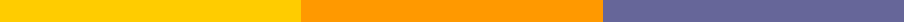 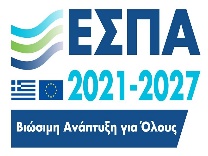 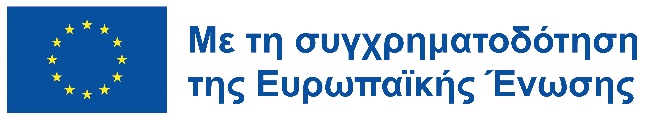 7